Vielfalt fördernBasisinformationen zur Fortbildung
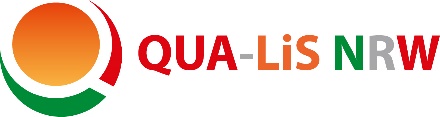 Genese
2010 beschließen das Ministerium für Schule und Weiterbildung (MSW) in Nordrhein-Westfalen und die Bertelsmann Stiftung miteinander zu kooperieren, um Lehrkräfte von weiterführenden Schulen dabei zu unterstützen, besser mit der Vielfalt ihrer Schülerinnen und Schüler umzugehen.
2011: Wir stellen eine Gruppe von Fortbildnern zusammen, die die Inhalte der 4 Module erarbeiten sollen. Die Universität Münster übernimmt mit Prof. Christian Fischer die wissenschaftliche Leitung bei der Erarbeitung der Module.
2012: Das Projekt startet in 5 Pilotregionen (Städten und Kreisen) in Nordrhein-Westfalen. Die Ausbildung der Fortbildner (Moderator/innen) startet im Februar, die ersten Schulen steigen mit Beginn des Schuljahres 2012/13 in die Fortbildung ein. 
2016: Vielfalt fördern geht nach Sachsen: Eine Entwicklergruppe wird die Inhalte für die sächsischen Schulen adaptieren und sie ihnen zum Schuljahr 2016/17 anbieten.
2016: 32 Regionen bieten Vielfalt fördern an.
Insgesamt sind 32 Regionen in Vielfalt fördern
Bezirksregierung Münster
Kreis 
  Minden-Lübbecke
Bezirksregierung 
Detmold
Bielefeld
Münster
Kreis
Gütersloh
Kreis
Borken
Kreis 
Coesfeld
Kreis Warendorf
Kreis Kleve
Reckling-
hausen
Kreis                                 Paderborn
Kreis Steinfurt
Kreis Wesel
Hamm
Kreis 
     Herford
Kreis 
        Lippe
Bottrop
Kreis
Unna
Gelsenkirchen
Kreis Soest
Oberhausen
Herne
K

     Kreis     
     Höxter
Bezirksregierung
Düsseldorf
Dortmund
Bochum
Duisburg
Essen
Ennepe-Ruhr-Kreis
Mülheim
Kreis
Mettmann
Krefeld
Kreis Viersen
Hagen
Hochsauerlandkreis
Düssel-
dorf
Wuppertal
Märkischer
Kreis
Bezirksregierung
Arnsberg
Mönchen-
gladbach
Remscheid
Solingen
Kreis
Heinsberg
Rhein-Kreis-Neuss
Leverkusen
Oberbergischer Kreis
Kreis Olpe
Rheinisch-
Bergischer-
Kreis
Rhein-
Erft-
Kreis
Köln
Kreis Siegen-
Wittgenstein
Pilotregionen 1
Pilotregionen 2
Projektregionen 3
Projektregionen 4
Projektregionen 5
Kreis 
Düren
Rhein-Sieg-Kreis
Städteregion
Aachen
Bonn
Bezirksregierung
Köln
Kreis 
Euskirchen
Vielfalt fördern ist ein Unterrichtsentwicklungsprojekt
Das bedeutet,
dass Kolleginnen und Kollegen einer Schule ihren Unterricht in Teams über einen längeren Zeitraum gemeinsam weiterentwickeln und sich selbst als Lernende und als Entwickler ihrer Schule verstehen.
dass über vier Module inhaltliche Schwerpunkte gesetzt werden, die KuK einer Schule diese Schwerpunkte jedoch durch eigene Entwicklungsvorhaben für ihre Schule adaptieren.
dass die Schule eine Projektsteuergruppe braucht. Diese nimmt in dem Prozess eine ganz wesentliche Rolle, u. a. als Bindeglied zwischen Moderatorinnen und Moderatoren und Kolleginnen und Kollegen ein. 
dass Kolleginnen und Kollegen sich auf einen Prozess einlassen, in dem es Höhen und Tiefen geben wird. Hier ist es von entscheidender Bedeutung, dass die Schulleitung hinter dem Projekt steht und den Austausch mit dem Kollegium sucht.
Die vier inhaltlichen Module der Qualifizierung zielen auf eine systematische Weiterentwicklung von individuell förderndem Unterricht
Modul 1Teamentwicklung im Kollegium
Modul 2 Identifizierung von Potenzialen und Interessen/Evaluation (Diagnostik)
Modul 3Lernen und Lehren – Potenziale fördern und kompetenzorientiert unterrichten (Didaktik 1)
Modul 4Lernen und Lehren – Potenziale fördern und kompetenzorientiert unterrichten (Didaktik 2)
Was haben Lehrerinnen und Lehrer von den Modulen?
Sie lernen…
wie Teamarbeit bei individueller Förderung behilflich sein kann und sie entlastet.
verschiedene Sichtweisen auf ihren Unterricht kennen und welche Stärken der/die Einzelne hat, um Unterricht im Team weiterzuentwickeln.
Möglichkeiten kennen, systematischer zu diagnostizieren.
wie Schülerinnen und Schüler mit ihren Potenzialen und ihren Einschätzungen besser einbezogen werden können.
wie eine stärkere Aktivierung von Schülerinnen und Schülern in unterschiedlichen Lehrerrollen ermöglicht werden kann. 
welche Unterrichtsmethoden und -materialien in ihren Fächern individualisierend eingesetzt werden können.
Bestimmte Prinzipien ziehen sich wie ein roter Faden durch alle Module
Arbeit in Teams: Die Teams variieren je nach Entwicklungsfokus und Bedarfen der Kolleginnen und Kollegen. Es wird in Klassen-, Jahrgangs- oder Fachteams gearbeitet.
Kollegiale Unterrichtshospitationen: Gegenseitige Hospitationen werden in Modul 1 eingeführt und finden in allen Folgemodulen statt. Die betreffenden Kolleginnen und Kollegen setzen den Beobachtungsfokus selbst fest. Die Auswertung der Hospitationen bildet den Ausgangspunkt für das nächste Entwicklungsvorhaben.
Entwicklung entlang des Qualitätszirkels: Die Arbeit an Aspekten des Unterrichts folgt immer einem bestimmten Muster: Ist-Stand erheben, Entwicklungsbedarfe klären, Ziele festlegen, Maßnahmen planen, Maßnahmen umsetzen, Wirkung evaluieren.
Modul 1Teamentwicklung im Kollegium
Modul 2 Identifizierung von Potenzialen und Interessen/Evaluation (Diagnostik)
Modul 3Lernen und Lehren – Potenziale fördern und kompetenzorientiert unterrichten (Didaktik 1)
Modul 4Lernen und Lehren – Potenziale fördern und kompetenzorientiert unterrichten (Didaktik 2)
Kooperative Unterrichtsentwicklung durch kollegiale Teams: Bausteine
Modul 1: Teamentwicklung
Verteilung der Bausteine auf Fortbildungshalbtage
B 1
B 2
B 3
B 4
Vielfalt und Team
Team-entwicklung
Kollegiale
Unterrichts-
hospitation
Classroom-
Management
Unterrichts-
entwicklung
Maßnahmen-
planung
(ideal als Ganztag)
Durchführungsphase Kollegiale Unterrichtshospitation: 
6 bis 8 Wochen
HT 3
HT 1
HT 2
HT 6
HT 4
HT 5
Sept.
Okt.
Nov.
Dez.
Jan.
Feb.
März
Kooperative Unterrichtsentwicklung durch kollegiale Teams: Warum am Anfang der Fortbildung?
„Eine der Haupt-Botschaften aus Lernen sichtbar machen ist der große Lerneffekt bei Lehrpersonen, die sich austauschen und aus gemeinsamen Gesprächen über die Planung lernen – über Lernziele, über Erfolgskriterien, was wertvolles Lernen ist, über Lernfortschritt und darüber, was es bedeutet, in einem Fach „gut zu sein“. 
(John Hattie: Lernen sichtbar machen für Lehrpersonen. Baltmannsweiler 2014, S. 67)
Kooperative Unterrichtsentwicklung durch kollegiale Teams: Beziehung zu den anderen Modulen
Modul 1: Teamentwicklung
Was muss ich wissen und können, um in einem Team Unterricht fokussiert auf individuelle Förderung nachhaltig zu entwickeln?
Modul 2:  Diagnostik
Wie kann das Team Diagnostik sinnvoll für die Weiterentwicklung des Unterrichts nutzen?
Module 3 + 4:  Didaktik
Wie kann das Team Unterricht überfachlich und im Fach ganz konkret weiterentwickeln?
Modul 1Teamentwicklung im Kollegium
Modul 2 Identifizierung von Potenzialen und Interessen/Evaluation (Diagnostik)
Modul 3Lernen und Lehren – Potenziale fördern und kompetenzorientiert unterrichten (Didaktik 1)
Modul 4Lernen und Lehren – Potenziale fördern und kompetenzorientiert unterrichten (Didaktik 2)
Modul 2: Identifizierung von Potenzialen und Interessen/Evaluation (Diagnostik)
Baustein 3:Grundmethoden der Diagnostik unterscheiden, Diagnoseinstrumente entwickeln und anwenden, auch in den Fächern
Identifizierung von Potenzialen und Interessen/Evaluation: Beziehung zu den anderen Modulen
Modul 2: Diagnostik
Was muss ich wissen und tun, damit Schüler/innen ihren Potenzialen gemäß erfolgreich lernen können?
Modul 1:  Teamentwicklung
Wer hilft mir dabei?
Module 3 + 4:  Didaktik
Wie erreiche ich das im Unterricht?
Modul 1Teamentwicklung im Kollegium
Modul 2 Identifizierung von Potenzialen und Interessen/Evaluation (Diagnostik)
Modul 3Lernen und Lehren – Potenziale fördern und kompetenzorientiert unterrichten (Didaktik 1)
Modul 4Lernen und Lehren – Potenziale fördern und kompetenzorientiert unterrichten (Didaktik 2)
Modul 3: Lernen und Lehren: Potenziale fördern und kompetenzorientiert unterrichten I
Modul 4: Lernen und Lehren: Potenziale fördern und kompetenzorientiert unterrichten II
Ausblick auf die Bausteine des Moduls 4: Didaktik


Erfolgreiches Individuelles Lernen braucht …
differenzierten Umgang 
mit Lernprozessen und 
-ergebnissen
differenzierte
Bewertung der
Lernergebnisse
Kooperation
der Lernenden
Baustein
Lerndokumentation
  Lerntagebuch
  Portfolio
  geordnete Mappe
Baustein
Leistungsbeurteilung
  Produkt
  Prozess
  Präsentation
Baustein 
Kooperatives Lernen
Konzept
Basiselemente
Gestaltung von Gruppenprozessen
Lernen und Lehren – Potenziale fördern und kompetenzorientiert unterrichten: Beziehung zu den anderen Modulen
Modul 1:  Teamentwicklung
Wer hilft mir dabei?
Module 2: Diagnostik
Wie ermittle ich Potenziale der Schüler/innen?
Module 3 + 4:  Didaktik
Wie muss ich Unterricht gestalten, damit Schüler/innen ihren Potenzialen gemäß erfolgreich lernen können?
Die Module für die Qualifizierung wurden in der 
„Entwicklungsgruppe“ erarbeitet
Wissenschaftliche Leitung: Prof. Dr. Christian Fischer und Prof‘. Dr. Bettina Amrhein 

Auch: Hinzuziehung weiterer Wissenschaftler/innen
Entwicklung der Module durch erfahrene Fortbildner/innen mit Schulsystemerfahrung auf unterschiedlichen Ebenen
Expertise aus unterschiedlichen Ansätzen wurde genutzt (z. B. SINUS, Lernen und Lehren für die Zukunft, kooperatives Lernen, for.mat)
Neues Konzept wurde entwickelt
Bezug zu den Kernfächern im Diagnostik-Modul und in den Didaktik-Modulen
Abdeckung der Kernfächer 

Die Entwicklungsgruppe besteht momentan aus neun Mitgliedern.
Bei der Entwicklung der Qualifizierung wurden und werden vielfältige Faktoren berücksichtigt
fundierte Konzepte aus der Praxis
Rückmeldungen aus den Projektschulen
Erarbeitung und Weiterentwicklung der Module
Wissenschaftliche Erkenntnisse
Erfahrungen der Moderator/innen
Erkenntnisse aus der Evaluation
Aufbau der Qualifizierung
Die Qualifizierung …
besteht aus vier Modulen à 2,5 Tagen (im Schnitt): Teamentwicklung, Diagnostik, Didaktik 1 und Didaktik 2.
richtet sich an ganze Schulen und Teilkollegien. In großen Schulen besteht die Möglichkeit, nach und nach in Jahrgangs- und Klassenteams teilzunehmen.
beinhaltet in ihrem Verlauf zunehmend fachspezifische Elemente.
hat als Ausgangspunkt einen pädagogischen Tag, auf dem das Grundverständnis zu individueller Förderung thematisiert und eine Vision für die Schule entwickelt wird. 
beinhaltet Inputs, Praxisphasen/ Übungen (für die Teams) sowie wiederkehrende Elemente (z. B. kollegiale Unterrichtshospitationen, Feedback). 
wird mit der Projekt-Steuergruppe koordiniert und durch die Schulleitung aktiv unterstützt.
wird von einem Moderatorenteam durchgeführt und begleitet.
Gesamtkollegien haben Vorrang. Der Einstieg von Teilkollegien ist an bestimmte Voraussetzungen gebunden. (1/2)
Vielfalt fördern ist eine Fortbildung, die sich an ganze Kollegien richtet, um Schulentwicklung zu ermöglichen. Deshalb sollen weiterhin alle Schulen an Vielfalt fördern teilnehmen können, an denen das Gesamtkollegium mit klarer Mehrheit eine Entscheidung für Vielfalt fördern fällt. 
Unter ganz bestimmten Voraussetzungen könnten Ausnahmen gemacht werden:
Wenn in großen Schulen (z. B. Gesamtschulen, große Realschulen, Gymnasien) eine hinreichend große Gruppe als Jahrgangsteam in der Jahrgangsstufe 5 gemeinsam in die Fortbildung einsteigen möchte und die SL dies unterstützt, soll dies möglich sein. 
Die Schulleitung steht ausdrücklich hinter dem Einstieg eines Teilkollegiums.
Es wird eine Steuergruppe gebildet.
Ziel ist es, Strategien zur Implementierung des Gelernten in das Gesamtkollegium im Allgemeinen und in den Fachschaften insbesondere zu entwickeln.
Gesamtkollegien haben Vorrang. Der Einstieg von Teilkollegien ist an bestimmte Voraussetzungen gebunden. (2/2)
Wird durch die Fortbildung das Interesse von anderen Kollegen geweckt, ist deren Einstieg in die Fortbildung möglich. 
Besteht das Interesse einer weiteren hinreichend großen Gruppe, so kann die Fortbildung im neuen Schuljahr mit dieser neuer Gruppe, vorzugsweise in Jgst. 5 beginnen.
In der Schulkonferenz wird regelmäßig über Vielfalt fördern informiert.
Bei ihrer Bewerbung legen die Schulen zu den genannten Punkten ein Konzept vor.